デジタル・トランスフォーメーションと これからのビジネス戦略
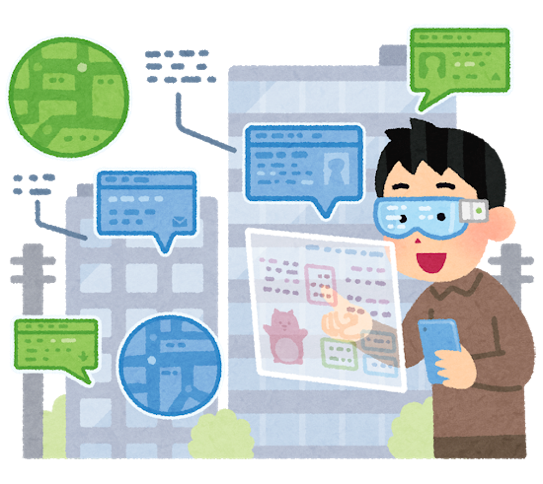 2019年1月10日
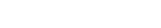 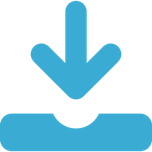 PPTX形式／ロイヤリティフリー
http://www.netcommerce.co.jp/nttcw
パスワード　0110
有効期限：2019年1月11日（金）
ビジネスの在り方を根本的に変える
デジタル･トランスフォーメーション
CPSとデジタル・トランスフォーメーション
Cyber Physical System／現実世界とサイバー世界が緊密に結合されたシステム
サイバー世界／Cyber World
データ活用
Webサービス
データ解析
デジタル
トランスフォーメーション
日常生活・社会活動
環境変化・産業活動
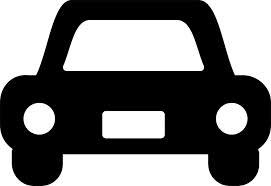 データ収集
IoT/Mobile/Web
現実世界／Physical World
ヒト・モノ
デジタル・トランスフォーメーションの3つのフェーズ
われわれ人間の生活に、何らかの影響を与え、
進化し続けるテクノロジーであり、その結果、
人々の生活をより良い方向に変化させる
2004年にスウェーデンのウメオ大学のエリック・ストルターマン教授が提唱
生産性向上
コスト削減
納期の短縮
第1
フェーズ
IT利用による業務プロセスの強化
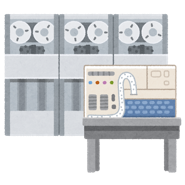 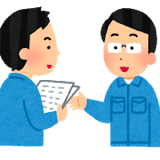 支援
情報システム
人間による業務プロセス
第2
フェーズ
ITによる業務の置き換え
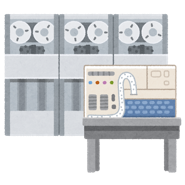 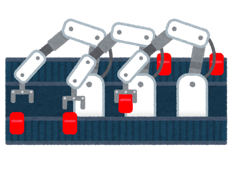 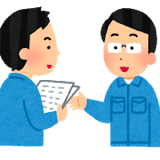 支援
人間による業務プロセス＋機械による自動化
情報システム
第3
フェーズ
業務がITへITが業務へとシームレスに変換される状態
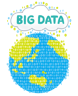 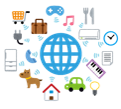 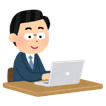 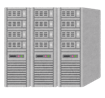 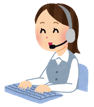 スピードの加速
価値基準の転換
新ビジネス創出
業務とITが適材適所でシームレスに連携
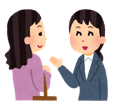 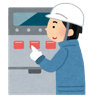 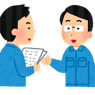 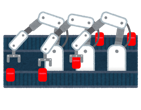 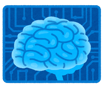 [Speaker Notes: デジタルトランスフォーメーションとは、「ITの浸透が、人々の生活をあらゆる面でより良い方向に変化させる」という概念で、2004年にスウェーデンのウメオ大学のエリック・ストルターマン教授が提唱したとされています。彼は、そこに至る段階を3つのフェーズに分けて説明しています。
第1フェーズ：IT利用による業務プロセスの強化
第2フェーズ：ITによる業務の置き換え
第3フェーズ：業務がITへ、ITが業務へとシームレスに変換される状態
また、調査会社IDCは、第3のプラットフォーム（クラウド・ビッグデータ/アナリティクス・ソーシャル技術・モビリティーなど）がこれを支えるとし、ここに投資することが、今後の企業の成長にとって重要であるとしています。ただ、「第3のプラットフォーム」を導入するだけで実現できるものではなく、テクノロジーによって、従来のビジネス・モデルの変革をしなければ、実現する事はないとも述べています。 

【出典・関連図書】
INFORMATION TECHNOLOGY AND THE GOOD LIFE　Erik Stolterman & Anna Croon Fors　Umeå University /2004
　　http://www8.informatik.umu.se/~acroon/Publikationer%20Anna/Stolterman.pdf
国内デジタルトランスフォーメーション（DX）成熟度に関するユーザー調査結果を発表
　　https://www.idcjapan.co.jp/Press/Current/20170406Apr.html]
アマゾンのデジタル・トランスフォーメーション
業務（デジタル）
最高の顧客体験
業務（アナログ）
テクノロジーを駆使して徹底した利便性を追求
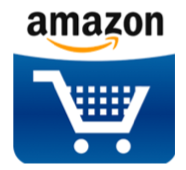 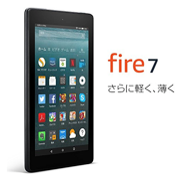 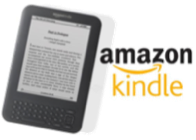 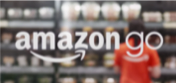 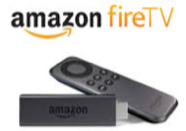 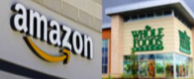 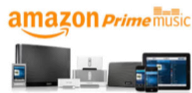 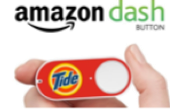 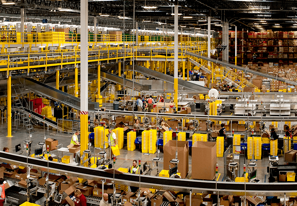 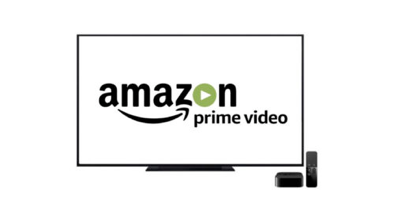 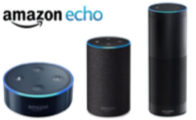 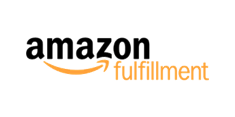 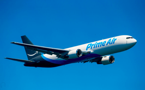 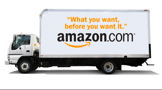 広範な顧客接点
数千台のトラック
40機の航空機
顧客理解のための情報を徹底して収集する
ビッグデータ
機械学習による最適解
経営戦略･製品／サービス戦略 & 0.1 to One マーケティング
IT
業務がITへITが業務へとシームレスに変換される状態
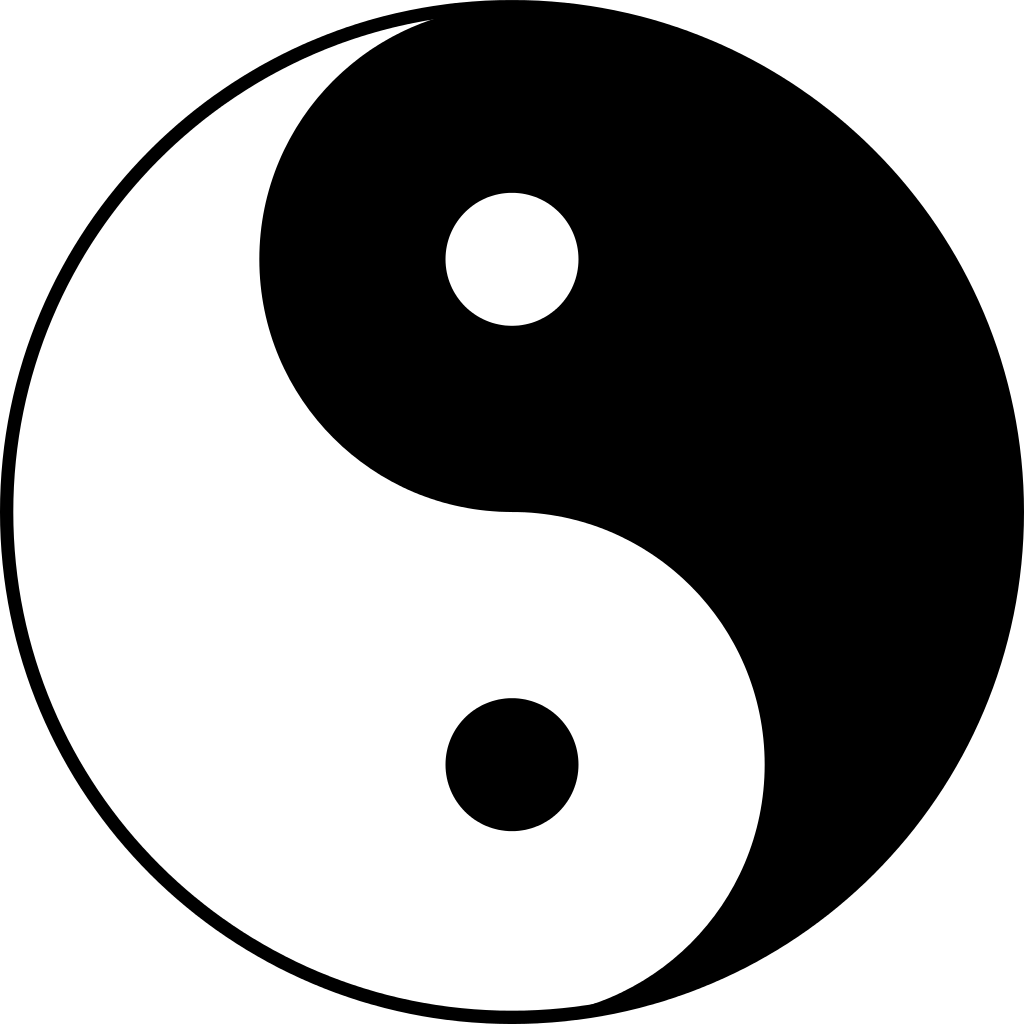 配送･リアル店舗・接客
カスタマー・サービスなど
業務
（人間との関係）
IT
（デジタル技術）
受発注・配送手配・商品管理
レコメンデーションなと
業務にITは埋没し、渾然一体となってビジネスの成果を達成する
デジタル･トランスフォーメーションを加速するサイクル
サービス
を利用する
戦術的施策
魅力的で便利な顧客体験を提供
買いたくなる品揃えやサービスを充実
個々人の趣味嗜好や購買動向に基づき推奨
戦略的施策
顧客の期待に応える事業施策
サービスの質や効率を高める仕組み作り
新たな市場や顧客を開拓するための施策
データ
を収集する
機械学習
で分析する
デジタル･トランスフォーメーションの実現とは
ビジネス・スピードを加速
自分たちのビジネス・プロセスにデータの収集・分析・活用のサイクルを埋め込む
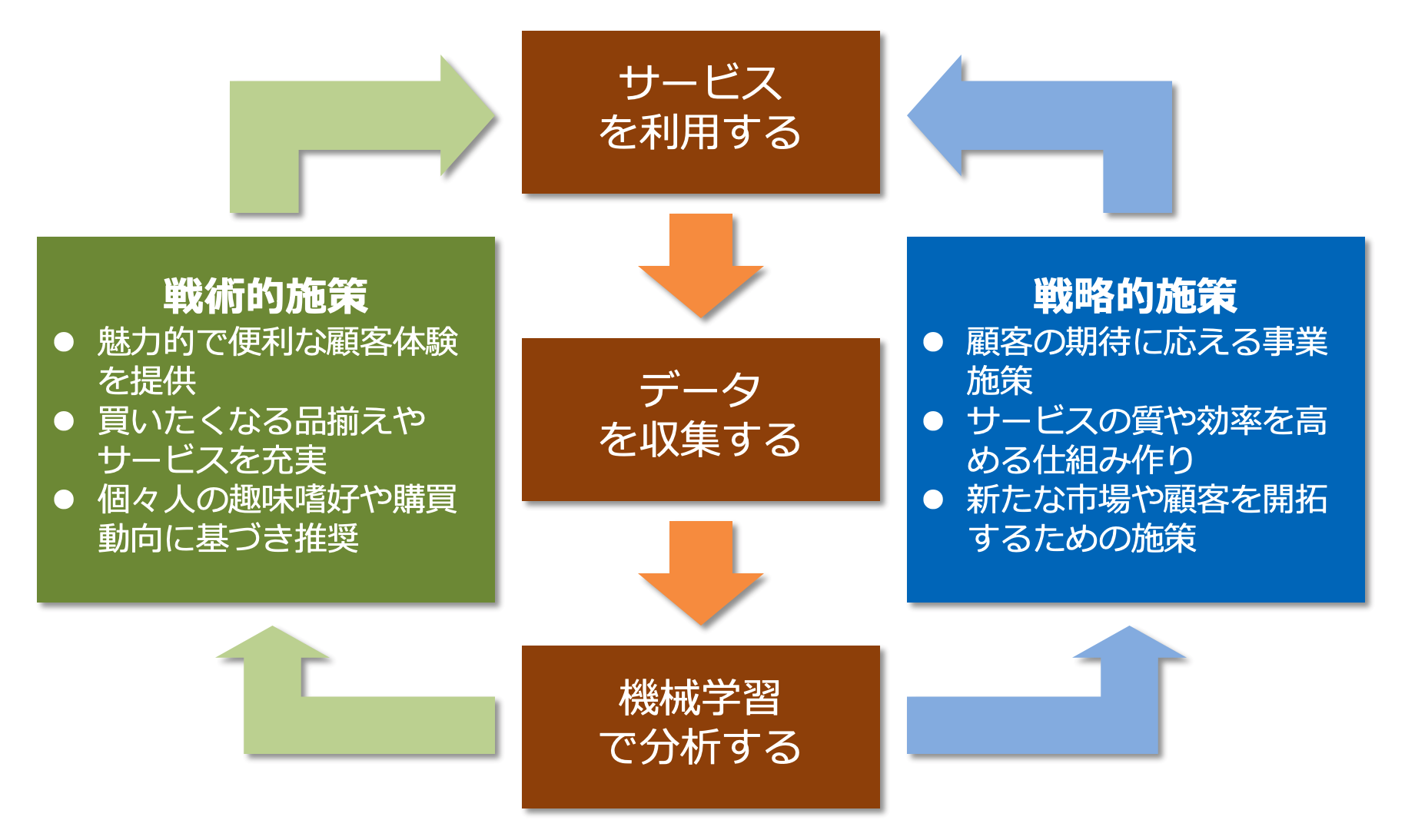 ジャストインタイムでビジネスの現場にサービスを提供
現場のリアルタイム把握・徹底した権限委譲・開発や運用のスピードアップで対処する
9
デジタル・トランスフォーメーションとは
人間を前提に最適化された
ビジネスの仕組み

から

機械と人間が一体化されたビジネスの仕組み
への転換
ビジネス･プロセスに関わる
	人間の制約を排除し
品質・コスト・期間などの
	限界をブレークスルーして
ビジネスに新しい価値基準
	をもたらす取り組み
ビジネス環境への対応
競争優位の確立
デジタル
トランス
フォーメーション
常識や価値基準の転換
不確実性の増大・スピードの加速
生産性・価格・期間における
これまでの常識を覆す破壊力
製品やサービスをジャストインタイムで提供できる即応力
デジタル・トランスフォーメーションとは
人間を前提に最適化された
ビジネスの仕組み

から

機械と人間が一体化されたビジネスの仕組み
への転換
ビジネス･プロセスに関わる
	人間の制約を排除し
品質・コスト・期間などの
	限界をブレークスルーして
ビジネスに新しい価値基準
	をもたらす取り組み
経営の変革
事業の変革
デジタル
トランス
フォーメーション
意志決定や業績評価
働き方や組織・体制など
製品やサービス
事業目的や顧客価値など
デジタライゼーションとデジタル・トランスフォーメーション
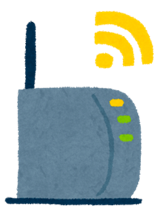 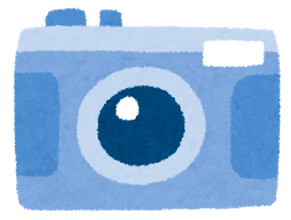 デジタライゼーション
Digitalization
デジタル・トランスフォーメーション
Digital Transformation
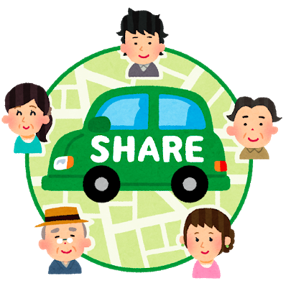 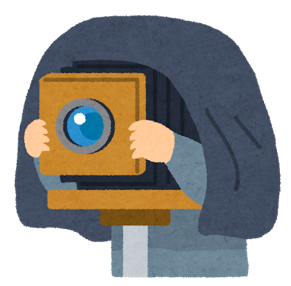 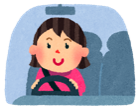 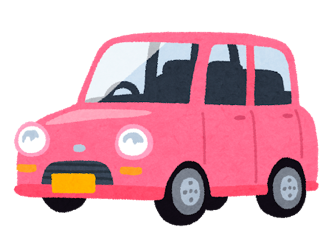 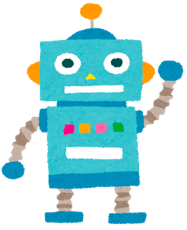 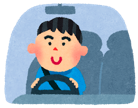 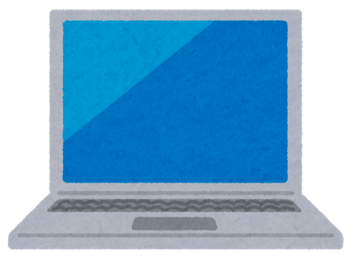 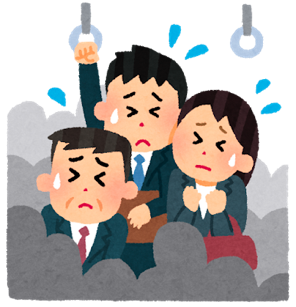 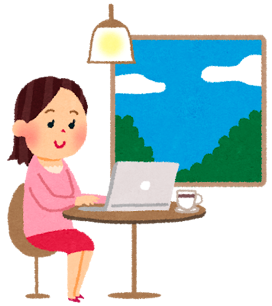 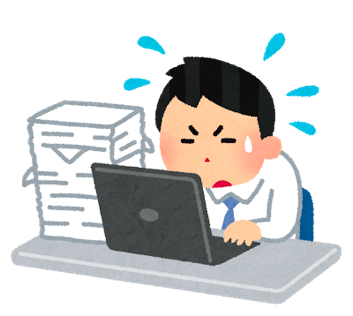 デジタル・テクノロジーを使って
経営や事業の在り方を変革する
生活や働き方を変革する
デジタル・テクノロジーを使って
製品やサービスの付加価値を高める
業務の効率化を図る
UBERとTaxi
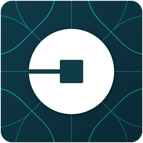 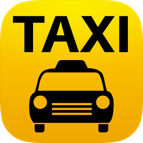 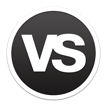 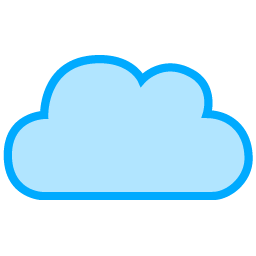 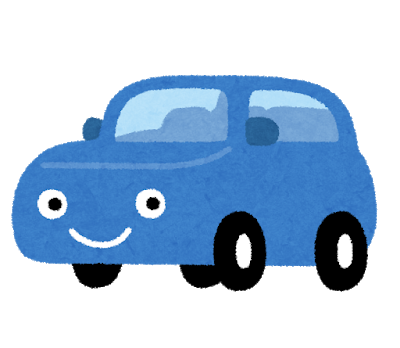 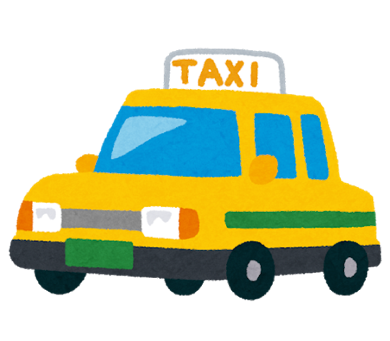 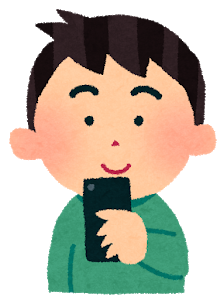 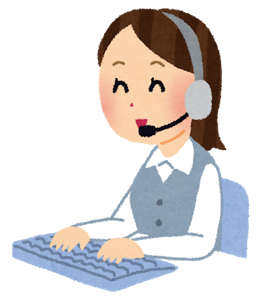 Taxi
人間を前提とした
ビジネスプロセス
の最適化
機械を前提とした
ビジネスプロセス
の最適化
UBER
タクシー資産
コールセンター運営経費
施設維持管理
事務・管理経費　など
アプリ開発・保守費
クラウド利用量など
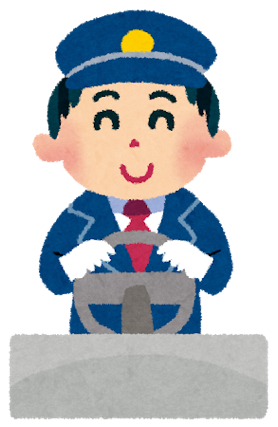 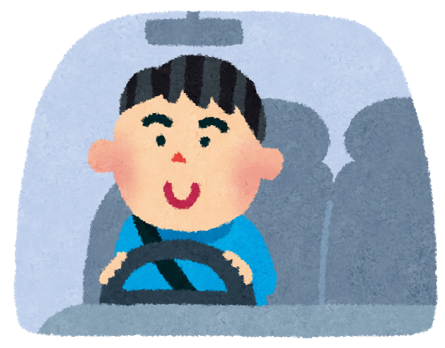 運賃
ドライバー収入
ドライバー収入
デジタル・トランスフォーメーションの実際
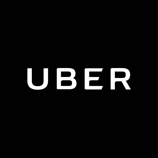 UBER
タクシー・レンタカー業界
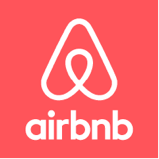 airbnb
ホテル・旅館業界
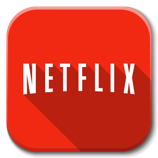 NETFLIX
レンタル・ビデオ業界
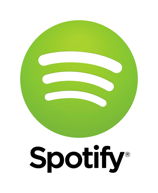 Spotify
レコード・CD業界
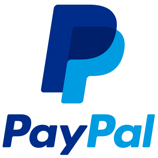 PayPal
銀行業界（決済・為替）
デジタル・トランスフォーメーションの実際
デジタル・ディスラプター（デジタル・テクノロジーを駆使した破壊者）
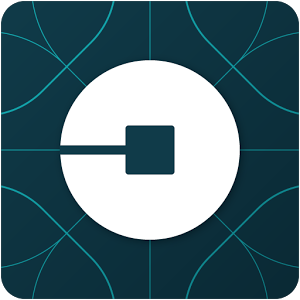 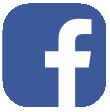 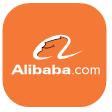 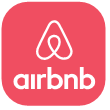 World’s largest taxi company, 
Owns no vehicles.
World’s most popular media owner, 
Creates no content.
World’s largest accommodation provider,
Own no real estate.
World’s most valuable retailer, 
Has no inventory.
世界最大のタクシー会社ですが、
車両は一台も所有していません。
世界一有名なメディアですが、
コンテンツは作りません。
世界最大の旅行代理店ですが、
不動産は一切所有していません。
世界で最も種類が豊富な商店ですが、
在庫は一切ありません。
自前の資産を
持たない／小さい
対象とする市場は
最初からグローバル
サービスが
プラットフォーム
デジタル・ディスラプターの創出する新しい価値
デジタル・ディスラプター（デジタル・テクノロジーを駆使した破壊者）
コスト・バリュー
無料／超低価格
購入者集約
価格透明性
リバース・オークション
従量課金制（サブスクリプション）
エクスペリエンス・バリュー
カストマー・エンパワーメント
カストマイズ
即時的な満足感
摩擦軽減
自動化
プラットフォーム・バリュー
エコシステム
クラウド・ソーシング
コミュニティ
デジタル・マーケットプレイス
データ・オーケストレーター
自前の資産を
持たない／小さい
対象とする市場は
最初からグローバル
サービスが
プラットフォーム
もし、変わることができなければ
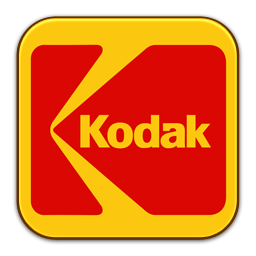 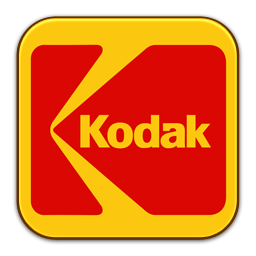 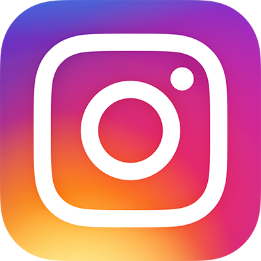 vs
1996
$ 28 billion
145,000
2012
$ 0
17,000
2012
$ 1 billion
13
企業評価額:
従業員数　:
Facebook
が買収
倒産
デジタル・トランスフォーメーションとシステム開発
デジタル・トランスフォーメーション
ビジネス・プロセスのデジタル化
あらゆる業務をITで行う
開発すべき
プログラムが増大する
あらゆる業務が
データとして把握できる
ビジネス・テーマが生まれる
業務がITへITが業務へとシームレスに変換される状態
[Speaker Notes: ■デジタル・トランスフォーメーションへの対応
ストルターマンの言うデジタル・トランスフォーメーションの第３フェーズに最も近い段階にある代表的な企業がAmazonです。Amazonは、オンラインでのショッピングに留まらず、映画や音楽、書籍の配信などのオンライン・サービスに加え、Amazon GoやWhole Foods Marketなどのリアル店舗や独自の物流網を構築するなど、「業務がITへ、ITが業務へとシームレスに変換される状態」を実現しています。また、PCやスマートフォンだけではなく音声応答に対応したAmazon Echoを提供してあらゆる顧客接点を掌握し、顧客ひとり一人のきめ細かなデータを収集することで、徹底した効率化と最適化を実現し、他者にはまねのできない圧倒的な競争力を実現しています。
人間がやることをITで支援して効率や利便性を向上させるのではなく、ITを駆使して、これまで世間が常識としてきたビジネスのあり方や価値基準の変革を実現しているのです。
このようなデジタル・トランスフェォーメーションを企業が目指すことになれば、次のような変化が起こると考えられます。
あらゆる業務をデータとして把握する
業務のあらゆる現場、例えば営業の現場、製造の現場、設計や開発の現場、経理や会計の現場などのビジネス・プロセスで行われている紙の伝票でのやり取りや伝言などといったアナログな手段はなくなり、全てITによって処理されることになり、あらゆる業務はデータとして捉えられるようになります。
このような状態になるとデータに基づく的確な判断を迅速に行うことができます。
「過去」対応：原因究明、フォレンジック、説明責任
「現在」対応：見える化、ガバナンス、戦術的意志決定
「未来」対応：予測、最適化、戦略的意志決定
これにより、業務や働き方などの改善や改革の適正化が容易になると共に、セキュリティに関わる対応の無駄や無意味を無くし、脅威に対して適切かつ低コストで対応できるようになります。
開発すべきプログラムが爆発的に増大する
あらゆる業務をITで行うとなると、開発すべきプログラムは爆発的に増大します。この状況に対応する必要があります。
超高速開発と開発の自動化：増大する開発要求や変更のニーズに即応する
クラウド・コンピューティング：運用やセキュリティなどのビジネスの価値に直接貢献しないノンコア業務の負担を軽減する
アジャイル開発とDevOps：ビジネスの成果に直結し現場が必要とするサービスをジャストインタイムで提供する
これらを取り込むことで加速するビジネス・スピードやビジネス環境の変化に即応できる能力を持たなくてはなりません。

■SI事業者が目指すべき方向
手段を提供するビジネスから成果に貢献するビジネスへ
ユーザーが情報システムに求めているのはハードウェアやプログラム・コードではありません。結果としてのサービスです。それを使って現場の課題を解決し、ビジネスの成果を手に入れることです。
しかし、これまでは、サービスを提供する為に、ハードウェアやプログラム・コードを用意する必要がありました。それを運用管理する手間も必要でした。そこに物販や工数といったSIビジネスの収益源が生まれていたのです。これが、「手段を提供するビジネス」です。
しかし、「あらゆる業務をITで行う」となると、そのためのコストと時間は膨大です。そこで、この状況を解決するために、「超高速開発と開発の自動化」、「クラウド・コンピューティング」、「アジャイル開発とDevOps」といった方法が登場してきたのです。
時代の流れは、確実にデジタル・トランスフォーメーションに向かうでしょう。ならば、それに備えた準備が必要です。
「SIビジネスの未来を創る3つのステップ」で述べたように、次の３つのステップを確実にこなし、自らのSIビジネスのデジタル・トランスフォーメーションを進めてゆかなければなりません。
ステージ1：お客様の情報システムの徹底した効率化
ステージ2：新しいSI手法の習熟
ステージ3：共創と内製化
テクノロジーの進化は社会やビジネスのあり方を大きく変えつつあります。この変化のメカニズムを追求し、その変化を先取りしてこそ、ビジネスの未来があります。
SIビジネスは、まさにその最前線に立たされています。この変化を味方にするか敵に回すかは、経営の意志と戦略次第です。]
変わるビジネスとITの関係
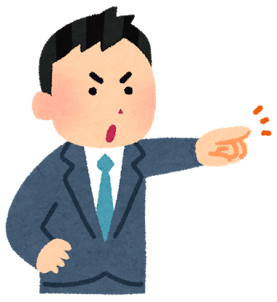 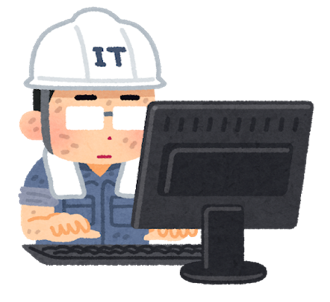 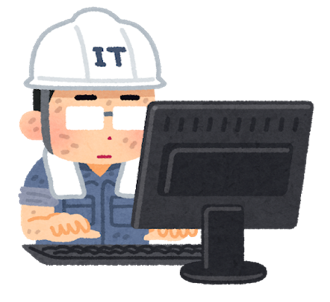 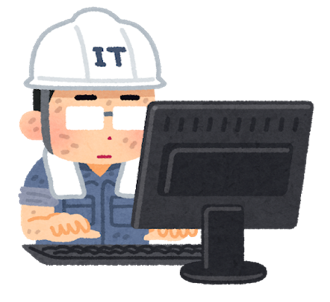 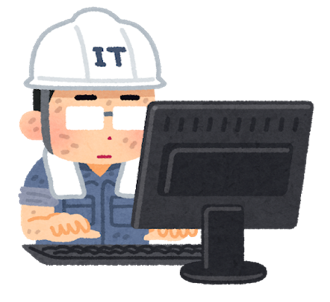 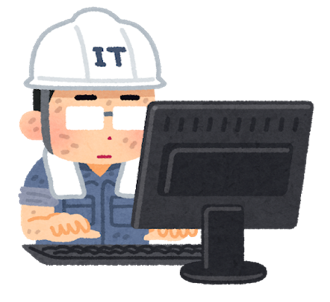 開発・運用
開発・運用
少ない生産量（工数）で開発・運用のサイクルを高速で回転させる
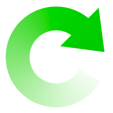 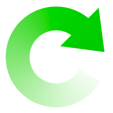 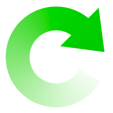 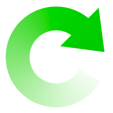 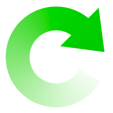 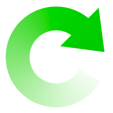 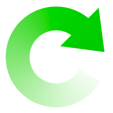 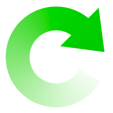 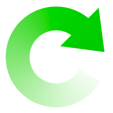 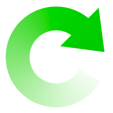 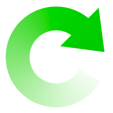 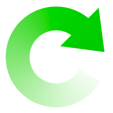 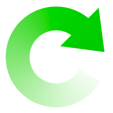 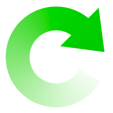 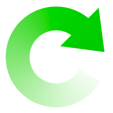 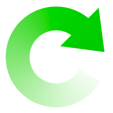 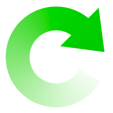 現場のニーズにジャストインタイムで成果を提供し続ける
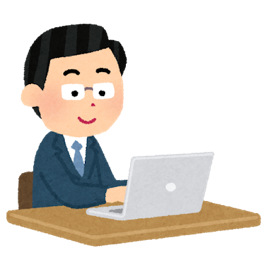 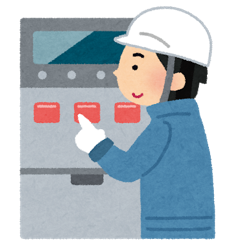 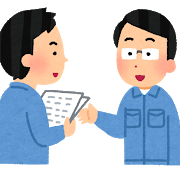 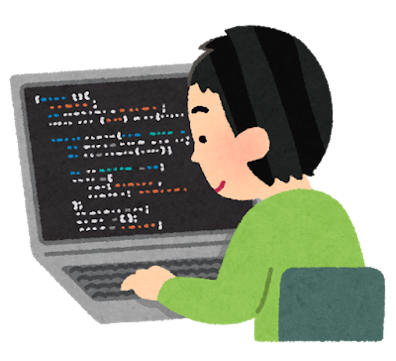 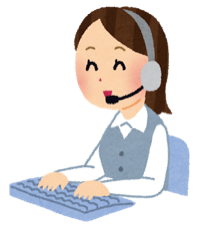 これからの開発と運用
デジタル・トランス･フォーメーション
業務がITへITが業務へとシームレスに変換される状態
ビジネスの成果に貢献するコードだけを
変更に柔軟・迅速に対応して
バグフリーで提供する
アジャイル開発 
Agile Development
運用の安定を維持しながら
本番環境への迅速な移行と
継続的デリバリー
DevOps
Development & Operation
高速で俊敏な開発実行環境の調達
経費化の拡大による不確実性への担保
運用やセキュリティから解放と人材の再配置
クラウド
Cloud Computing
ウォーターフォール開発×オンプレミス×開発・運用業務委託の限界
DX時代のサービス管理モデル：VeriSM
デジタル・トランスフォーメーションとは全てのビジネスをサービス化すること
ITだけでなく企業レベルでサービス管理に取り組むことが必要
デジタル・トランスフォーメーションを実現するには、業種や業態によらず、すべての企業や組織が、IoTやAI、クラウド・ネイティブなどの最新ITを活かしたサービスを提供するプロバイダーになることが必要とされる。
全てのビジネスが
サービス化
全てのビジネスをサービス化すると企業レベルでサービスを管理することが必要となる。ITサービス管理のフレームワークであるITILでは不十分でビジネス部門も含めた企業レベルのサービス管理としてのSIAM、アジャイル開発やDevOpsなどを組み合わせる必要がある。
ITサービス管理から
企業レベルのサービス管理
が必要
サービスの種類、ビジネスにおける優先事項、業界の制約、組織の規模、文化、人の能力・スキルなどに相違がある前提で、オーダーメイド可能なサービス管理のアプローチを提供する必要がある。アジャイル開発やDevOpsなどはその実現手段となる。
全ての企業が利用可能な
テーラーメイドアプローチ
が必要
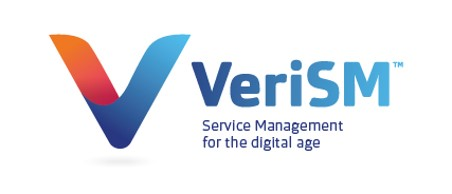 Value-driven (価値主導）
Evolving（発展、展開する）
Responsive（敏感に反応する）
Integrated（統合、結合された）
Service（サービス）
Management（マネジメント）
企業レベルでサービス管理を行うための
運用モデル
21
DXを支えるテクノロジー
ビジネス環境への対応
競争優位の確立
デジタル
トランス
フォーメーション
常識や価値基準の転換
不確実性の増大・スピードの加速
生産性・価格・期間における
これまでの常識を覆す破壊力
製品やサービスをジャストインタイムで提供できる即応力
ビッグデータ × AI
IoT（Internet of Things）/ CPS（ Cyber-physical System ）
デジタル・ビジネス・プラットフォーム
Digital Business Platform
コンテナ  ×  マイクロサービス
クラウド・コンピューティング
SaaS/API
PaaS/FaaS
サイバー･セキュリティ
[Speaker Notes: デジタル・トランスフォーメーションを支えるCPSにとって重要なテクノロジーについて整理しておきましょう。
IoT：あらゆる「ものごと」がインターネットに接続しデータを生みだす仕組み。CPSと同義で使われることもある。

マイクロ･サービスとコンテナ：プログラムを独立した単一機能の部品に分割し、それらを連結させることで、全体の機能を実現しようとする仕組み。これを実装する技術としてコンテナが注目されている。追加や変更の即応性を実現。
クラウド・コンピューティング：システム機能のサービス化、構築や運用の自動化、セキュリティのアウトソーシングを提供し、システム開発や運用の負担から人的リソースをビジネスやアプリケーションにシフトすることを支援する。
サイバー・セキュリティ：ビジネスがデジタル化すれば、サイバー･セキュリティは、もはやシステム課題ではなく経営課題として取り組まなければならない。デジタル･トランスフォーメーションを実現する上での優先テーマ。

【補足説明】
FaaS: Function as a Service イベント・ドリブン方式でサービス（ある機能を実現するプログラム）のコードを書き、それを連携させるだけで、一連の業務処理を実行できるクラウド･サービス。AWS のLambda、MicrosoftのAzure Cloud Functions、GoogleのGoogle Cloud Functionsなどがある。
SaaS: Software as a Service アプリケメーションを提供するクラウド･サービス。
PaaS: Platform as a Service OSやミドルウェアなどのプラットフォーム機能を提供するクラウド・サービス。
API: Application Program Interface クラウド・サービスの提供する機能を他のアプリケーション･サービスから利用するためのインターフェース機能。]
DXを支えるテクノロジー
アプリケーション
AR（拡張現実） / VR（仮想現実） / MR（複合現実）
Augmented Reality / Virtual Reality / Mixed Reality
ディープラーニング（深層学習）と関連技術（深層強化学習/DQN、敵対的ネットワーク/GANなど）
Deep Learning
プラットフォーム
ブロックチェーン
Block Chain
HTAP（OLTP/業務系・基幹系とOLAP/分析系の実行基盤を統合）
Hybrid Transaction and Analytics Processing
インフラストラクチャー
デバイス
量子コンピュータ
Quantum Computer
5G通信
5th Generation
LPWAネットワーク
Low Power,Wide Area Network
エッジ・コンピューティング（デバイス側での学習や推論/高機能演算）
Edge Computing
〜2017
2018
2019
2020
2021〜
[Speaker Notes: さらに次のようなテクノロジーについても注目しておくといいでしょう。
 
■アプリケーション
VR（仮想現実）/ AR（拡張現実）/ MR（複合現実）
ディープラーニング（深層学習）と関連技術
■プラットフォーム
ブロックチェーン
HTAP（OLTP/業務系とOLAP/分析系の実行基盤を統合）
■インフラストラクチャーとデバイス
LPWA（Low Power, Wide Area：省電力広域無線ネットワーク）
5G（第５世代移動体通信）
エッジ・コンピューティング
量子コンピュータ]
DXを実現する4つの手法と考え方
現場に足を運ぶ　現物を手に取る　現実を自分で確認する
ジャスト・イン・タイムで提供
イノベーションの創発
デザイン思考
アジャイル開発
DevOps
リーン・スタートアップ
＋ エスノグラフィー
ビジネスの成果に貢献するシステムを、バグフリーで変更にも柔軟に開発する
安定稼働を維持しながら、開発されたシステムを直ちに・頻繁に本番環境に移行する
デザイナー的なクリエイティブな視点で、ビジネス上の課題を解決する
最小限の機能に絞って短期間で開発しフィードバックをうけて完成度を高める
共感（Emphasize）
問題定義（Define）
創造（Ideate）
プロトタイプ（Prototype）
検証（Test）
反復／周期的(Iterative)
漸進的(Incremental）
適応主義(Adaptive)
自律的(Self-Organized)
多能工(Cell Production）
構築（Build）
計測（Measure）
学習（Learn）
開発と運用の協調
自動化ツールの整備
継続的デリバリー
       （Continuous Delivery）
イノベーションとビジネス・スピードの融合
[Speaker Notes: デジタル・トランスフォーメーションを実現するには、イノベーションを加速させ、ジャスト・イン･タイムでビジネス･サービスを提供できなくてはなりません。これを実現するための考え方や手法として、次の４つが注目されています。
 
デザイン思考：デザイナー的なクリエイティブな視点で、ビジネス上の課題を解決するための方法
リーン･スタートアップ：最小限の機能に絞って短期間で開発しフィードバックをうけて完成度を高める取り組み
アジャイル開発：ビジネス環境の不確実性に適応することを前提に、ビジネスの成果に貢献するシステムをバグフリーで開発する考え方と手法
DevOps：安定稼働を維持しながら、開発されたシステムを直ちに・頻繁に本番環境に移行するための取り組み]
デジタル・トランスフォーメーションのBefore/After
Before
After
ITは道具
本業は人間
ITは本業を支援する手段
ITは企業のコアコンピタンスではない
ITは本業
本業はITが前提
人間はITで本業を革新する方法を決定
ITは企業のコアコンピタンスを実現
ITはコストセンター
コスト削減がミッション
コスト削減のために外注化
管理と統制のための自前主義
ITはプロフィットセンター
利益拡大がミッション
戦略的価値を創出するための内製化
スピードと俊敏性のためのクラウド化
異なるビジネス
既存システム／主に「守りのIT」
新規システム／主に「攻めのIT」
事業部門
情報システム部門
＜主管部門＞
オンプレ＋ハイブリッド
オール･イン･クラウド
＜システム形態＞
経営的選択
ビジネス価値で選ぶ
技術的選択
機能・性能・コストで選ぶ
＜選択基準＞
既存システムの維持・強化
事業や経営の変革・競争力の強化
売上や利益の増大
新しい市場で優位なポジョンを構築
顧客や従業員の満足度向上
コスト･パフォーマンスの向上
運用管理負担の軽減
トラブルの減少・安定性の向上
＜評価軸＞
クラウド・ネイティブ
オンプレ+クラウドとの差異
マイクロサービス・コンテナ
アジャイル・DevOps
サーバーレス・FaaS
仮想化・ストレージ・ネットワーク
ウォーターフォール開発
サーバー･IaaS
＜テクノロジー＞
＜競争優位性＞
専門性の高い技術力やスピード
調達力と低価格
これからの開発と運用
その背景
これからの開発と運用のあるべき姿
デジタル･トランスフォーメーション以降
デジタル･トランスフォーメーション以前
業務=本業
業務とITの一体化
＝本業
社員（人間）が本業を担い
事業の拡大や競争力を強化
売上や利益の増大をめざす
業務がITへITが業務へと
シームレスに変換される状態
ITにより業務プロセスを構築
業務とITが渾然一体となって
事業を遂行し、成果を最適化
IT＝支援
標準化された業務プロセスを
現場に使わせ、徹底させる
IT＝本業を実現する要件
品質向上/コスト削減/納期短縮
IT＝支援＝コスト
IT＝本業＝投資
コストの削減→外注
投資対効果の最大化→内製
情シスの要請に応えシステムの構築と運用
業務現場にジャストインタイムでサービスを提供
迅速なサービス提供＝クラウド･アジャイル・DevOps
徹底した管理と統制＝自社所有とウォーターフォール
要求の時間的変質
要求の信憑性
100％
平均的な値
24ヶ月後に
25％程度
75％
変化が
大きくなっている
50％
25％
0
3
6
9
12
時間経過（月）
早期の仕様確定がムダを減らすという迷信
不確実性のコーン
プロジェクトフェーズ
詳細設計
システム企画
基本設計
プログラミング
要件定義
見積金額の変動幅
4.0x
倍の振れ幅
2.0x
16
1.0x
0.5x
0.25x
初期の
プロダクト定義
承認された
プロダクト定義
要求仕様
設計仕様
詳細設計
検収された
ソフトウエア
スティーブ・マコネル著「ソフトウェア見積り 人月の暗黙知を解き明かす」
根拠なき「工数見積」と顧客との信頼関係の崩壊
手続き型プログラミング
COBOLやPL/Iなど
オブジェクト指向プログラミング
JavaやC++など
シーケンシャル・コーディング
上から順に書いてゆく
１ヶ月に書けるステップ数は誰がやっても同じ
工数算定の根拠／基準が明確でぶれが少ない
開発生産性の飛躍的向上
設計次第／エンジニアのスキル次第で
工数が大幅に変動
KKD（Keiken + Kan + Dokyo）法
過去の経験と勘にもとづく規模感
過去に経験が無い場合は類似例を元に推計
赤字案件が増えコンティンジェンシを上乗せ
ファンクション・ポイント法
シーケンシャル・コーディングを前提
機能数や複雑さに応じて点数化
点数→ステップ数→工数の一致
妥当な工数が算定可能
見積工数の積算根拠が曖昧
顧客との信頼関係を醸成
顧客との信頼関係が崩壊
利益確保と予測が可能
利益確保と予測が困難
瑕疵担保
責任
[Speaker Notes: 現在のSI業界の一つの課題として人月積算ビジネスが挙げられます。人月積算ビジネスとは、人月積算で金額を決めておきながら、瑕疵担保責任としてSI事業者が完成責任を負わされるビジネス構造です。
例えば、システムエンジニアが1ヶ月100万円とすると、システムを作るのに、10ヶ月ほどかかるシステムであれば、エンジニアの見積もりとしては10人月、1000万円という見積もりになります。これは、1ヶ月で働くエンジニアの生産性が均一であることが大前提の積算システムなのです。
ではなぜこんな価格算定方法になったのでしょうか。人月積算の歴史を紐解くとよくわかります。1970年代システム開発はメインフレームを販売し、そのハードウェア販売への対価をもらうビジネスでした。プロフェッショナルサービス（導入に関するエンジニアリング）は無償で提供され、メインフレームが持つテンプレートをそのまま使うのが主流でした。1980年代になるとメインフレームのテンプレート以外でもCOBOLなどのプログラミング言語でアプリケーションを作るようになってゆきました。このころ、SI事業者がいまでも見積もりでよく使っているファンクションポイント法が登場します。
ファンクションポイント法とは、1979年にIBMのアレン・J・アルブレヒト（A.J.Albrecht）が考案したソフトウェアの規模を測定する手法の1つでソフトウェアがもつ機能数や複雑さによって重みづけした点数を付け、そのソフトウェアにおける合計点数から開発工数を見積する方法です。
この方法は、上から順に一つ一つ書いていく、つまり「シーケンシャルにコードを入力する」ことを前提に考えられています。この場合は、１ヶ月間でコードを書く量は、だれがやってもほとんど差がありません。機能数や複雑さに点数をつけて見積もりを作ったとしても、妥当な工数が導き出せました。しかし、1990年代C++言語やJava言語に代表されるオブジェクト指向プログラミングやウェブアプリケーションが登場し、大規模システムに適用されるようになりました。この方法だと開発生産性が飛躍的アップする分、どのような設計をするかで、１ヶ月あたりのエンジニアの工数が大幅変わってきます。そのためファンクションポイント法だけでは見積もりができず、ファンクションポイント法をベースに、過去の経験と勘に基づく規模感を勘案し、それを山積みして算出する方法で見積もりを作るようになったのです。
サーバーやストレージなどのインフラ側の見積もりも、技術が細分化されたので、知見のあるエンジニアの場合とそうでないエンジニアの場合では、１ヶ月で働くエンジニアの生産性が均一ではなくなりました。
現在の見積もりは、過去の類似例を参考に期間を積む方式で作られているため、過去に経験のないものについては余裕分を上乗せし、見積金額を算出しています。しかし、未知の案件では、その余裕分さえも食いつぶし、赤字案件が増え続けました。赤字案件が増えるので、コンテンジェンシという名目でさらに余裕分を上乗せし、期間以上に見積もりをするようになったため、見積金額の積算根拠が曖昧になってしまいました。それは、顧客との信頼関係を悪化させるひとつの原因にもなっています。
さてもう一つの問題は、瑕疵担保責任です。システムは、顧客と決めた仕様通りに納品しなければ、瑕疵担保責任として修正を義務づけられます。期間×人数で見積もっているので、これが増えれば、本来は、追加費用を支払ってもらわなくてはなりません。しかし、契約は、期間×人数で見積もった金額で請負契約となりますので、お客様の支払金額は原則として変更されません。加えて、この瑕疵担保責任があるため、「仕様書通りではない」ということになれば、仕事を受託した側は、検収・支払いが人質に取られているようなものですから、泣く泣く対応せざるを得ないのです。
顧客側は、仕様を一度決めてもビジネスが変われば仕様を変更します。なぜならシステムはビジネスのための手段ですから、ビジネス環境が変われば仕様も変わるのは当然です。しかしシステム開発者側は、当初合意した仕様通りに作ることを目指しますので、根本的なゴールの不一致が起きています。
このような事態に対処するため、COCOMO法やCoBRA法などの見積積算方式が考案されました。しかし、コストの算出根拠が難しく、ユーザーになかなか受け入れられていない状況です。
このような人月積算の歴史から考えれば、人月積算ビジネスはすでに崩壊していると言えるでしょう。しかし、このシンプルな見積もり方法以上にわかりやすく、見かけ上の論理性を持つ見積もり算定方法がないため、人月積算ビジネスをつづけざるを得ない状況なのです。]
システム開発の理想と現実
理想の結果
実際の結果
品質
Quality
品質
Quality
品質の低下
納期とコストの厳守
納期
Delivery
費用
Cost
納期
Delivery
費用
Cost
早期の仕様確定がムダを減らすというのは迷信
ほとんど／決して使われていない： 64%
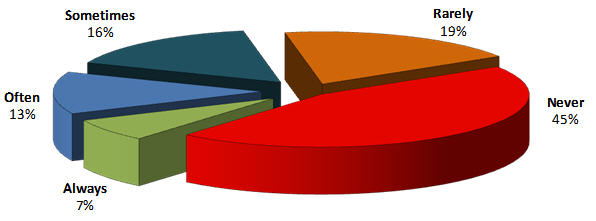 常に／しばしば使われている： 20%
Standish Group Study Reported at XP2002 by Jim Johnson, Chairman
イノベーションとスピードの融合
イノベーションの創発
デザイン思考
デザイナー的なクリエイティブな視点で、ビジネス上の課題を解決する
リーン・スタートアップ
最小限の機能に絞って短期間で開発しフィードバックをうけて完成度を高める
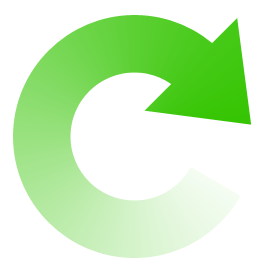 クラウド
アジャイル開発
VeriSM
ビジネスの成果に貢献するシステムを、バグフリーで変更にも柔軟に開発する
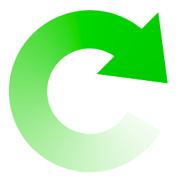 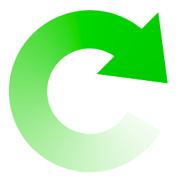 オンデマンドで必要なシステムの機能や性能を手に入れるための仕組み
ITとビジネスを同期化させ、ビジネス・スピードを向上させる取り組み。
DevOps
安定稼働を維持しながら、開発されたシステムを直ちに・頻繁に本番環境に移行する
ビジネスへの実装
ビジネス･スピードを加速する方法
トライ･アンド･エラーのサイクルを高速で回す
運用
ビジネス
開発
アイデアの創発
デザイン思考
リーンスタートアップ
アジャイル開発
DevOps
アプリケーション開発環境
マイクロ･サービス、ルールエンジン、AI、APIなど
運用管理
アプリケーション実行環境
コンテナ・オーケストレーション・ツール
サーバーレス・FaaS
SRE
Site Reliability Engineer
ITインフラストラクチャー
IaaSなどのクラウド
Infrastructure as Code
運用の自動化
なぜ、サーバーレスなのか
開発者は他社と差別化できるビジネスロジックに集中したいのに
付加価値を生み出さない作業で負担を強いられる。
モニタリング
システムの冗長化
アプリケーションの認証・認可
APIスロットリング
ミドルウェアの設定
インフラの構築
セキュリティ・パッチの適用
キャパシティ・プランニング
上記の負担から開発者を解放
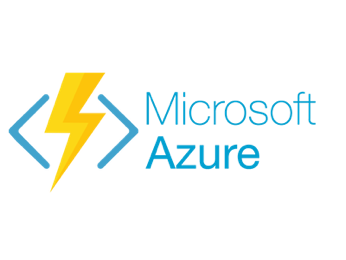 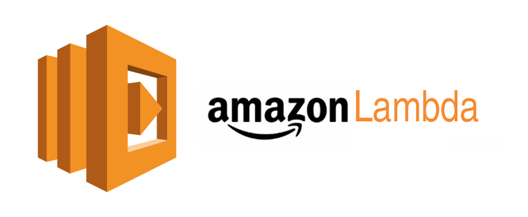 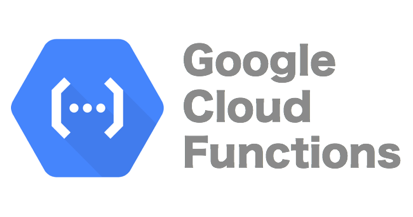 Functions
コスト削減 ＋ マイクロ・サービス化
アジャイル開発やDevOps
FaaS（Function as a Service）の位置付け
FaaS
CaaS
PaaS
SaaS
自社所有
IaaS
アプリケーション
アプリケーション
アプリケーション
アプリケーション
アプリケーション
アプリケーション
連携機能
データ
データ
データ
データ
データ
データ
クラウドサービス事業者が管理
ユーザー企業が管理
ランタイム
ランタイム
ランタイム
ランタイム
ランタイム
ランタイム
ミドルウェア
ミドルウェア
ミドルウェア
ミドルウェア
ミドルウェア
ミドルウェア
コンテナ管理機能
コンテナ管理機能
コンテナ管理機能
コンテナ管理機能
OS
OS
OS
OS
OS
OS
仮想マシン
仮想マシン
仮想マシン
仮想マシン
仮想マシン
仮想マシン
ハードウェア
ハードウェア
ハードウェア
ハードウェア
ハードウェア
ハードウェア
Infrastructure as a Service
Container as a Service
Function as a Service
Software as a Service
Platform as a Service
[Speaker Notes: 「サーバーレス」とは、アプリケーションの実行に必要なサーバーのセットアップと管理を気にせず開発できることを意味する言葉で、サーバーを必要としないわけではありません。必要なサーバーなどのインフラはクラウドに管理を任せ、データベース、メッセージング、認証など、アプリケーションに必要な機能がサービスとして提供されるのが一般的で、開発者はプログラミングに専念できるようになります。このような仕組みはBaaS（Backend as a Service）とも呼ばれていました。
FaaS（Function as a Service）は、この仕組みをさらに進化させたものです。
イベント・ドリブン方式でサービス（ある機能を実現するプログラム）のコードを書き、それを連係させるだけで一連の業務処理を実行できる。
実行に必要なサーバーは、このサービスが自動で割り当て必要に応じてスケールしてくれる。
書いたコードはコンテナ上で実行し、終了すると即座に廃棄される。
コンテナの実行は100ms単位で計測され、使った分のサーバー使用料が課金されるため、一般のIaaSのように使う使わないにかかわらずサーバーを立ち上げている時間に課金されるのと異なり、コスト削減が期待できる。
サービス毎に作られるコンテナは処理に必要なシステム資源をすべて自ら調達し、他のコンテナとの依存関係もないことから、処理能力を高めたければコンテナを増やすだけで容易にスケールでき、仮に実行時に障害が起きても他に影響を与えることがない。
FaaSを使うことのメリットを整理すれば、コストの削減、スケーラビリティの確保、インフラの運用管理を不要にすることです。マイクロサービスとも相性が良く、それを実現する手段としても注目されています。
2014年に登場したAWSのLambdaを皮切りに、GoogleのCloud Functions、MicrosoftのAzure Functions、オープンソースOpenWhiskを使ったIBMのサービスなどが登場しています。
PaaSとの違いは、PaaSがリクエストごとにアプリケーション全体を起動・終了させる「リクエスト・リプライ方式」を、FaaSは必要なサービス毎に起動・終了させる「イベント・ドリンブン方式」を狙ったものであると言えるでしょう。
FaaSであらゆるアプリケーションを作れると期待することは難しいかもしれません。しかし、ECサイトやマーケティング・サイトのように負荷予測が難しく、ダイナミックな負荷の変動に対応しなければならないアプリケーションには向いています。]
開発の自動化とは
AIによる自動プログラミング
機械学習を使ったシステム開発
業務現場にジャストインタイムでサービスを提供
SaaS
アジャイル開発 
Agile Development
API／PaaS
サーバーレス／FaaS
DevOps
Development & Operation
BRMS（Business Rule Management System）
超高速開発ツール
クラウド
Cloud Computing
フレームワーク
人手によるプログラミング
クラウド移行の方向
既存システムの一部移管
SaaSなどの利用
ハイブリッド･クラウド
による連係運用・一元管理
オール･イン･クラウド
への全面移行
シフト
シフト
クラウド
クラウド
クラウド
インテグレーション
ドロップ
リフト
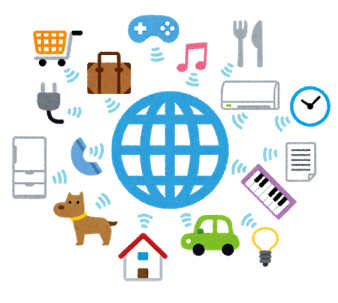 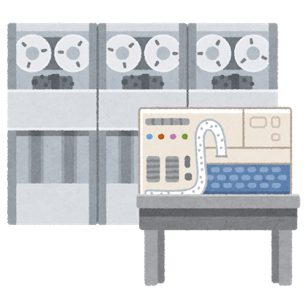 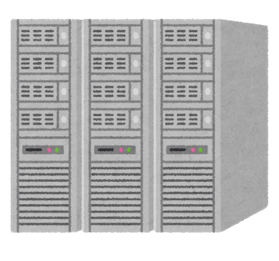 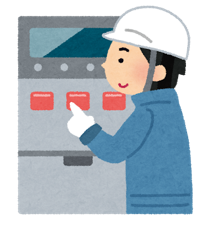 シフト
シフト
Webスケール／クラウド技術
を使ったハードやソフト
各社HCI、Azure Stack、AWS Outposts、Google On-Premなど
オンプレミス･コンピューティング
個別専用システム
IoT／エッジ･コンピューティング
リアルタイム・コンピューティング
39
例:クラウド・インテグレーターになるための要件 １
まずは提案するサービスに精通する
従来型のSIと変わらない。クラウド・サービスについての各種トレーニングを活用し、全ての内容を知っておくこと
認定資格を設けているところもあるので利用すべし
「クラウドができます」だけでは仕事は来ない。自分たちならではの得意や魅力の訴求は不可欠
短納期に慣れる
通常3ヶ月程度で案件クローズ。短い場合は１ヶ月の場合もある
日々の状況整理が重要
朝会、夕会、チケットなどでできるだけメンバーの負荷を軽減する
アジャイル型のプロジェクト運営に慣れる
契約は（定額）準委任契約または請負契約が一般的
ただしアジャイルでは緩すぎてお客様の不審を招く
従来SIのように定例会、成果物を意識しながら柔軟に要件の変化に対応
40
例：クラウド・インテグレーターになるための要件 ２
MS Officeを捨ててください
瞬時にドキュメントを共有できるGoogle AppsもしくはOffice 365 を使ってください
社内のファイルサーバを捨ててください
Google Drive/BOX/Dropboxを使ってください
メールを捨ててください
Slackを使ってください
Excel/MS Projectのプロジェクト管理を捨ててください
Redmine/Atllasian Confluenceを使ってください
社内のソースコード管理サーバを捨てて下さい
GitHub/Bitbucketを使ってください
社内検証サーバを捨ててください
パブリッククラウドを使ってください
私用のスマートフォンやパソコンで”どこでも”仕事をさせてください
これはオフィスで、といった決まり事はなくしてください
41
参考資料: DeNA 全社システム構成
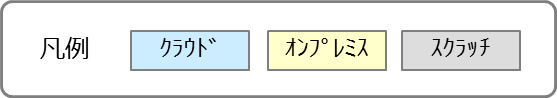 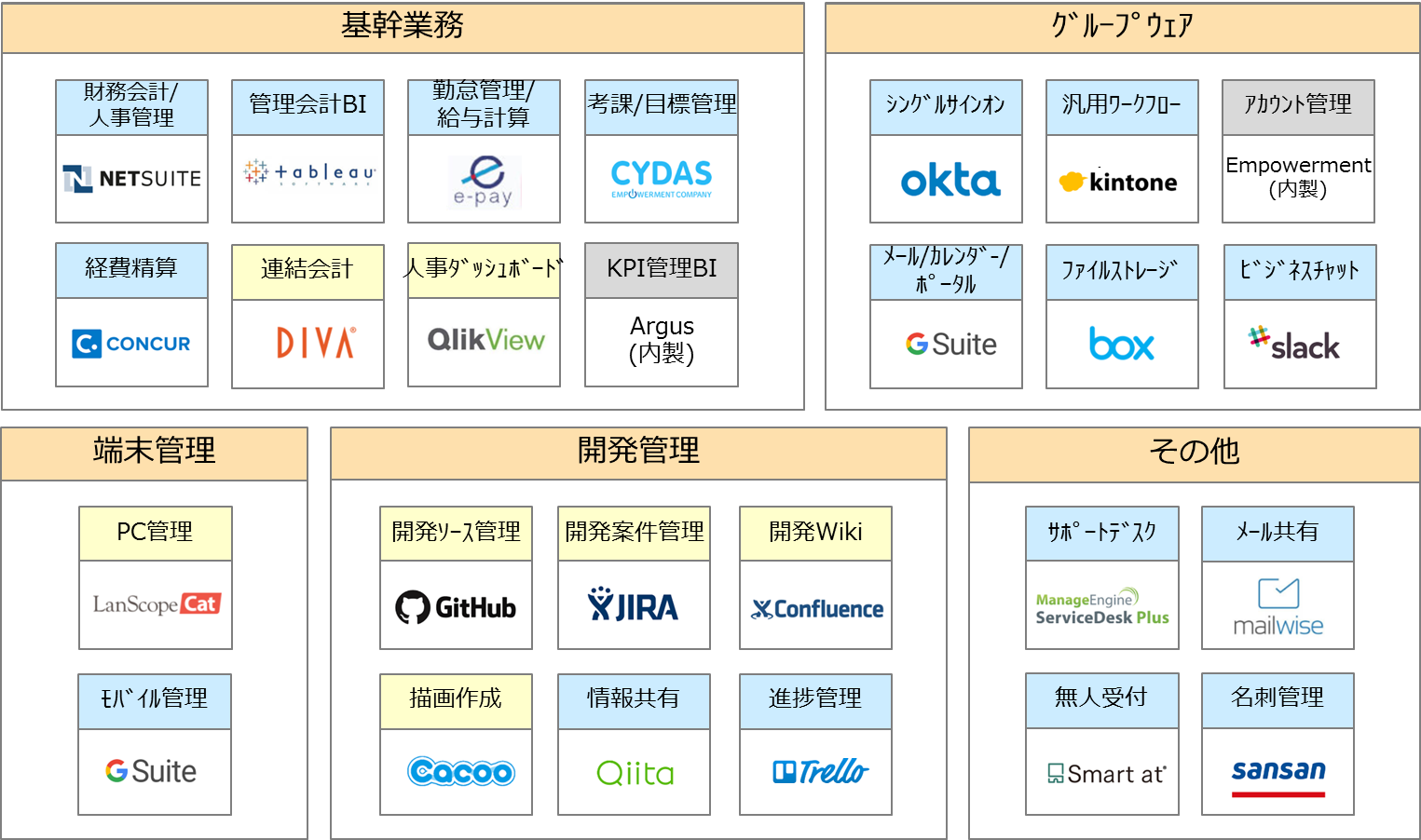 変革を促すための7ヶ条
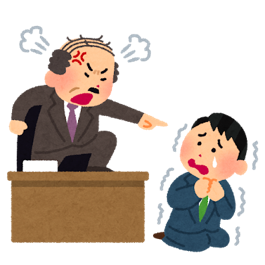 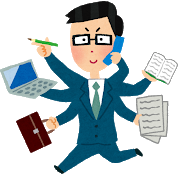 言葉で「危機感」を
煽っても現場は変わらない
できる人材は
どこにもいない
第1条・業績評価基準を事業戦略/事業目標と一致させる
売上と利益に固定せず事業戦略/事業目標の達成基準と評価を連動させる

第2条・事実を正直に伝えて議論する
忖度無用、自分たちの現実を真摯に土俵に上げて議論する

第3条・時代にそぐわない手続きやルールを廃止する
暗号化してメールに添付し平文でパスワードを送る　など

第4条・スタンダードとなっているツールを使う
時代の思想や文化をツールを通して浸透させる

第5条・仕事の生産性を落とさない環境を提供する
最新のPCやMac、デスクトップの仮想化は使わない　など

第6条・服装を”オープン“にする
職場の空気が変わる、変革を身体で感じられる

第7条・Intrapersonal Diversity（個人内多様性） を高める
ローテーション、社外のコミュニティや勉強会、対外的の奨励など
これからの
ITビジネスの位置付け
「IT」の再定義
ビジネス
経営と業務プロセス
ビジネス
プロフェッショナル
思想としてのIT
ビジネスの変革と創造
商品としてのIT
収益拡大とビジネスの成長
仕組みとしてのIT
業務プロセスの効率化と実践
道具としてのIT
利便性の向上と多様性の許容
ITプロフェッショナル
45
[Speaker Notes: ■ITの4つの役割
冒頭の事例で紹介したように、ITは経営や業務の実践を支える基盤として欠かすことのできないものとなっています。「ビジネスはITと一体化」しているといってもいいでしょう。しかし、いまだ「ITは道具にすぎない」と言われることも多く、ITの本来の役割が正しく伝わっていないようにも思います。
まずはビジネスにとってITはどのような役割を果たしているのかを整理してゆきましょう。
 
■■利便性の向上とビジネスの多様性を支える「道具としてのIT」
ITは仕事や生活を便利にしてくれる道具として使われています。例えば、
スマートフォンやタブレットを使えば、どこからでも連絡がとれます。また、地図や乗り換え案内のアプリを使えば、無駄なくスムーズに目的地に移動できます。
表計算ソフトやワープロ、電子メールなどのオフィース・ソフトは、仕事の効率や質を高めてくれます。
帳票や表示画面のレイアウトを画面に描いてゆくと自動的にプログラムを書いてくれる開発支援ツールを使えば、プログラミングを知らない業務担当者が、情報システムを開発することができます。
このような「道具としてのIT」は、ITの専門家に任せることのできるITです。もちろん、ビジネスの現場でどのように使われるか、あるいは使い勝手や機能などは、それを利用する業務の現場の人たちの評価に耳を傾けなければなりません。しかし、先々の技術動向や他の製品やサービスと比較したコストパフォーマンスなど、専門家でなければ判断できないことも少なくありません。「道具としてのIT」と付き合うには、テクノロジーやトレンドに精通したITの専門家主導ですすめてゆくといいでしょう。
■■ビジネスの効率化や品質を高める「仕組みとしてのIT」
ITが仕事の流れを円滑にし、効率を高めてくれます。例えば、
業務の手順を知らなくても、注文データを入力すれば手続きは自動的に進んでゆき、関係する人に通知され、倉庫から荷物が出荷されます。請求書も自動で発行されます。
コールセンターでお客様からの問い合わせを請ければ、かかってきた電話番号からそのお客様の名前、過去のお問い合わせや購買の履歴が表示されます。電話で応対する人はその情報を見ながらお客様に迅速で適切な応対ができます。
誰がどのように手続きをしているかを知らなくても、交通費や経費をパソコンの画面に表示された書式に従って入力してゆけば、承認手続きから銀行口座への振込まで自動で処理されます。
このような「仕組みとしてのIT」は業務の現場とITの専門家が一緒に取り組んでいかなければならないITです。
そもそも「仕組み」とは、業務の手順を作業単位、すなわち「プロセス」という要素に分解し、時間軸に沿って並べたものです。無駄なプロセスを省き、効率の良いプロセスの順序を決め、誰もが使えるように標準化します。それをコンピューター・プログラムに置き換えることで、誰もが間違えることなく仕事を進められるようにしたのが「仕組みとしてのIT」です。経理や人事、受注、調達、生産、販売など、様々な業務プロセスがプログラムに置き換えられてきました。一旦、プログラムに置き換えられた「仕組みとしてのIT」は、人間のように融通を利かせることはできません。それを逆に利用して、「仕組みとしてのIT」を使わせることで標準化された業務プロセスを業務の現場に徹底させ、コストの削減や品質の安定、作業時間の短縮を実現しています。
一方、そんなITが停まってしまえば、仕事ができなくなってしまいます。時には経営や収益、社会に大きな影響を与えかねません。例えば、航空会社の座席予約システムが停まれば飛行機をとばすことができず社会問題になります。月末に銀行の決済システムが停止すれば、入金をうけられない企業が社員に給与を払えなくなるかもしれません。
もし、仕事の効率を高めたい、ミスを無くして仕事の品質を高めたいのであれば、その業務プロセスを改善すると同時に、それを動かしているITも手直しが必要になります。
このように「仕組みとしてのIT」は業務の「仕組み」を実現し、ビジネスの効率や品質を高める役割を果たしています。
そんな「仕組みとしてのIT」と付き合うには、経営や業務の現場の人たちが、ITの常識や可能性、その限界を正しく理解し、ITの専門家と議論しながら最適な仕組みを作り上げてゆくことが大切です。
■■ビジネスの変革や新たなビジネスの創出を促す「思想としてのIT」
ITの進化はこれまでの常識を破壊しつつあります。例えば、
高額な機器を購入し専門的なスキルを持つエンジニアいなければ扱えなかったコンピューターは、クラウドの登場で月額数百円や数千円から簡単に使えるようになりました。
機器の動作や状態を把握するには数万円から数十万円はする高価で大きなセンサーを取り付け、大きなコンピューターを横に置き、月額数十万円もする通信回線でつながなくてはなりませんでした。いまでは、数円から数百円のセンサーをワイシャツのボタンサイズのコンピューターにつなぎ、月額数百円の携帯電話の回線を使って世界中につながるインターネットを介して、様々なモノの動作や状態をどこからでも把握できるようになりました。
専門家の経験やノウハウは人工知能に置き換えられ、誰もがインターネットを介して利用できるようになりました。専門家に引けをとらない内容や精度でアドバイスしてくれたり、未来を予測し正確な判断を下してくれたりできる分野も増えつつあります。
このようにITが既存の常識を破壊し、「以前はまったく夢物語だったけど、いまでは簡単にできること」を増やし続けています。その新しい常識でものごとを考えるとき、これまでとは違う解釈や発想が生まれてきます。ITはそんな「思想」という役割を担っているのです。
「思想としてのIT」は、ビジネスの変革や新たなビジネスを創出する原動力となります。「思想としてのIT」と付き合うには、ITのトレンドを探り、その価値や世の中に与える影響を知ろうとすることが大切です。
■■収益を拡大させビジネスの成長を支える「商品としてのIT」
ITはそれ自身が商品となって、お金を稼いでくれます。例えば、
スマートフォンやパソコンから楽しめるオンライン・ゲームは、ネットの世界で武器やアイテムを販売し、より難しいシナリオへの挑戦を有償で提供しています。
オンライン・ショッピング・サイトは、商品の品揃えばかりでなく、利用者のこれまでの購買履歴や趣味嗜好を分析し、最適な商品を推奨し、売上を拡大させています。
銀行の預貯金や決済、融資といった業務は、実際の現金の移動ではなく、台帳データを書き換えることでおこなわれています。そのデータを書き換える毎に手数料が発生し、銀行に収益をもたらします。
このようにITを駆使して作った情報システムが商品となってお金を稼ぎ、ビジネスの成長を支えています。そのため、その出来の善し悪しが収益を大きく左右することになります。
そんな「商品としてのIT」はその事業を担う人たちが責任を持って設計、構築、運用をしなくてはなりません。マーケティングや営業も深く関わってくるでしょう。当然、ITにできること、できないこと、そしてITがもたらす価値や可能性を深く理解しておく必要があります。設計、構築、運用の実務はITの専門家に任せることはできますが、その成果については事業を担う人たちが責任を担わなくてはなりません。
「商品としてのIT」と付き合うには、ITについて深く精通し、ITの専門家とどのような商品を作るかを、技術的なことにまで踏み込んで議論ができなくてはなりません。
また「商品としてのIT」は、本章で既に紹介した３つのITの総力戦でもあります。つまり、
「思想としてのIT」が教えてくれる「これからの常識」で、新しいビジネス・モデルを描く。
「仕組みとしてのIT」で、便利で効率の良いビジネス・プロセスを作る。
「道具としてのIT」で、是非とも使いたいと思わせる使い勝手や見栄えの良さを実現する。
そんな取り組みが、魅力的な「商品としてのIT」を実現するのです。]
「道具としてのIT」から「思想としてのIT」への進化
2010年代〜
1990年代〜2000年代
1960年代〜1980年代
ビジネス
ビジネス
ビジネス＋IT
（ITと一体化したビジネス）
商品としてのIT
IT
IT
道具としてのIT
仕組みとしてのIT
思想としてのIT
[Speaker Notes: IT利用の歴史を遡れば「道具としてのIT」が始まりでした。給与計算や製造業における部品表展開など、それまで人間がそろばんを弾いていた手間のかかる計算をプログラムに置き換えることで劇的な効率改善を実現したのです。
その後、請求書の発行や工場の組み立て作業などのルーチンワーク、書類や伝票の受け渡し、情報の共有や伝達などに適用範囲は広がりました。そのやり方は、人間が行う業務をプロセスに分解し、それぞれの無駄を省いて標準化し、プログラムに置き換えコンピューターで処理するというやり方で、「仕組みとしてのIT」と呼ばれています。一旦、プログラムに置き換えられた「仕組みとしてのIT」は、人間のように融通を利かせることはできません。それを逆に利用して、「仕組みとしてのIT」を使わせることで標準化された業務がとても効果的だったので、IT需要はさらに拡大してゆきました。
IT需要の拡大は、テクノロジーの進化を促しました。インターネットやクラウドにより、いつでもどこでも僅かな費用でだれもがITを利用できるようになり、ソーシャル・メディアやIoTの普及により、ヒトやモノのつながり、その関係も大きく変ろうしています。また人工知能やロボットの進化は、これまで人間にしかできなかったことを機械でもできるようにし、人間と機械の役割分担を変えようとしています。
また「ITと一体化したビジネス」が当たり前の時代を迎えようとしています。そうなると、ITの専門家である情報システム部門やシステム・ベンダーに任せておけばいいという考えは通用しません。もちろん、どんなデータベースを使うか、どのクラウド・サービスがふさわしいか、どの開発ツールを使えばいいのかと言ったことは、ITの専門家たちに任せたほうがいいでしょう。しかし、ITがもたらす新しい常識や可能性を正しく理解し、自社の経営戦略や事業施策に結びつけ、事業の革新を実現するのは経営者や事業部門、すなわちビジネス・オーナーの責任です。
例えば、新しく家を建てるとき、「なんでもいいから、格安で住み心地のいい家を作ってくれ」と建築会社に頼み、出来上がった家を見て「こんな家を頼んだつもりはない」と文句を言っても後の祭りです。どんな家を建てたいかは施主が考えるべきことです。自分のライフスタイルや家族構成、予算などを考え、建築会社に相談するのが普通ではないでしょうか。
建築デザインの雑誌などを読んで、こんな家にしたい、こんな家具を置きたいとこちらの想いを伝えるでしょう。建築会社は、そんなあなたの意向を請けて、専門家として、デザインや工法、設備を提案してくれるはずです。そして、ああしよう、こうしようとやり取りを繰り返しながら、待望の家が完成します。出来上がった家は、施主に引き渡されます。施主は、必要に応じて設備の追加や改修を専門家に頼みながら、自分たちの生活になじませ、より快適な生活ができるようにしてゆくものです。
どうしたいのかは施主の責任です。それは情報システムも同じです。ビジネス・オーナーは自分たちのビジネスにふさわしい情報システムは何かを考え、ITの専門家である情報システム部門やITベンダーに相談する必要があります。そのとき、ITについてはなにも知らないでは、「なんでもいいから、格安で使い勝手のいい情報システムを作ってくれ」というしかありません。そんなことでは、いいシステムなど作れるはずはありません。]
ビジネスのデジタル化
2010年代〜
1990年代〜2000年代
1960年代〜1980年代
ビジネス
ビジネス
ビジネス＋IT
（ITと一体化したビジネス）
商品としてのIT
IT
IT
SoR System of Record
結果を処理するシステム
SoE System of Engagement
結果を創出するシステム
文化
対立
ビジネス価値と文化の違い
ユーザー部門のITへの期待の変化
顧客に製品やサービスを“いかに買ってもらうか”を狙う
CRM
MA
ECなど
求められる価値：スピード
結果を創出するシステム
System of Engagement
SoE/モード2
ユーザー部門は要求が不明
IT部門はその要求を一緒に探す
ユーザー部門の要求は明確
IT部門はその要求に応える
SoR/モード1
System of Record
結果を処理するシステム
ERP
SCM
販売管理など
求められる価値：安定性
顧客が製品やサービスを“買ってから”を処理、格納する
『キャズム』の著者Geoffrey A. Mooreの言葉を参考に作成
48
[Speaker Notes: 『キャズム』の著者、Geoffrey A. Mooreは、2011年に出版したホワイト･ペーパー『Systems of Engagement and The Future of Enterprise IT』の中で、「Systems of Engagement（SoE）」という言葉を使っています。彼はこの中でSoEを次のように説明しています。
様々なソーシャル・ウエブが人間や文化に強い影響を及ぼし、人間関係はデジタル化した。
人間関係がデジタル化した世界で、企業だけがそれと無関係ではいられない。社内にサイロ化して閉じたシステムと、そこに記録されたデータだけでやっていけるわけがない。
ビジネスの成否は「Moment of Engagement（人と人がつながる瞬間）」に関われるかどうかで決まる。
これまで情報システムは、顧客へリーチし、その気にさせる役割はアナログな人間関係が担ってきました。そして顧客が製品やサービスを“買ってから”その手続きを処理し、結果のデータを格納するSystem of Record（SoR）に関心を持ってきました。ERP、SCM、販売管理などのシステムがそれに該当します。
しかし、人間関係がデジタル化すれば、顧客接点もデジタル化します。そうなれば、顧客に製品やサービスを“いかに買ってもらうか”をデジタル化しなくてはなりません。Systems of Engagement（SoE）とは、そのためのシステムであり、その重要性が増していると言うのです。CRM、マーケティング・オートメーション、オンライン・ショップなどがこれに当たります。
両者に求められる価値の重心は異なります。SoRでは手続きがいつでも確実に処理され正確にデータを格納する安定性が重要になります。一方SoEでは、ビジネス環境の変化に柔軟・迅速に適応でできるスピードが重要となります。これは、システム機能の違いだけではありません。それぞれのシステムに関わる開発や運用のあり方に関わるもので、思想や文化の違いにも及びます。
デジタルな人間関係が大きな比重を占めるようになったことで、SoEで顧客にリーチし購買に結びつけ、SoRで購買手続きをストレスなく迅速、正確に処理しデータを記憶するといった連係が重要になってきます。もはや、企業の情報システムはSoRだけでは成り立たず、SoEへの取り組みを進めなくてはならないというわけです。]
バイモーダルITと人材のあり方
ユーザー部門のITへの期待の変化
モード2　開発や改善のスピードや利便性を重視するシステム
そこそこ（Good Enough）
速い・俊敏
低いコスト/価格
便利で迅速なサポート
高い満足
  （わかりやすい、できる、楽しい）
差別化→利益拡大
ビジネスの成功に貢献すること
DevOps
スキルチェンジ・人材の再配置
ITIL
高品質・安定稼働
着実・正確
高いコスト/価格
手厚いサポート
高い満足
  （安全・安心）
開発要求に確実に応えること
効率化→コスト削減
モード1　変化が少なく、確実性・安定性を重視するシステム
ガートナーのレポートを参考に作成
49
[Speaker Notes: バイモーダルITの時代にどのように人材をシフトさせればいいのか
ガートナーは、情報システムを、その特性応じて「モード1」と「モード２」に分類しています。
 
モード1：変化が少なく、確実性、安定性を重視する領域のシステム
そこそこ（Good Enough）
モード2：開発・改善のスピードや「使いやすさ」などを重視するシステ
モード1のシステムは、効率化によるコスト削減を目指す場合が多く、人事や会計、生産管理などの機関系業務が中心となります。そして、次の要件を満たすことが求められます。
そこそこ（Good Enough）
速い・俊敏
低いコスト/価格
便利で迅速なサポート
高い満足（わかりやすい、できる、楽しい）
一方、モード2は、差別化による競争力強化と収益の拡大を目指す場合が多く、ITと一体化したデジタル・ビジネスや顧客とのコミュニケーションが必要なサービスが中心となります。そして、次の要件を満たすことが求められます。
高品質・安定稼働
着実・正確
高いコスト/価格
手厚いサポート
高い満足（安全・安心）
この両者は併存し、お互いに連携することになりますから、どちらか一方だけに対応すればいいと言うことではありません。ただ、ユーザー企業のITへの期待は、モード1からモード2へのシフトがすすみつつあることも、考慮しなければなりません。つまり、モード1に関わるビジネスで収益を上げられるうちに、モード2への取り組みを進め、人材の再配置やスキルの転換を推し進めてゆくことが必要となります。
その際に注意すべきは、業務要件を確実に固め、要求仕様通りシステムを開発する従来のモード1やり方が、モード2ではそのまま通用しないことです。
不確実性の高まるビジネス環境において、事前に要件を完全に固めることはできません。そのような状況にあっても現場のニーズに臨機応変に対応し、俊敏・迅速に開発や変更の要求に応えなくてはなりません。そのためにはアジャイル開発やDevOpsを積極的に取り入れ、この状況に対応するしかありません。モード1では、「現場の要求は中長期的に変わらない」ことを前提に要求仕様を固めますから、ビジネスの現場と開発を一旦切り離して作業を進めることも可能です。しかし、変化を許容するモード2の対象となるシステムは、ITとビジネスの一体化がすすんでいることもあり、ビジネスの現場とシステムの開発は密であることが求められます。そして、ITの立場からビジネスへの提案をしてゆくことが、これまでに増して求められるようになります。つまり、ビジネスの成功にどう貢献すればいいのかをITの立場で考え、そのゴールを業務の現場と共有して開発や保守、運用をすすめてゆかなければならないのです。]
モード1とモード2の特性
モード2
モード1
性向
安定性重視
速度重視
アジャイル
ウォーターフォール
手法
IT部門が集中管理
ユーザー部門が分散管理
管理
業務
予測可能業務
探索型業務
武士:領地や報酬を死守
忍者:何が有効なのかを探る
例え
運用者(オペレーター)
革新者(イノベーター)
対象
期待
効率性やROI
新規性や大きなリターン
統率力や実行力
機動力や柔軟性
実践
月次〜年次
日次(or 時次)〜週次
期間
トップダウン
ボトムアップ
経営
方針が確定した後に軍隊的統率力で実行する力
方向性が見えない状況での探索能力や機動力
[Speaker Notes: このモード1とモード2の違いについて、セゾン情報システム・CTOである小野和俊氏がわかりやすく整理されていました。これを参考に私なりに少し手を加えたのが次のチャートです。
モード1とモード2はどちらか一方あればいいということではなく、SoRやSoEの関係のように、ともに必要な存在です。しかし、「モード1」に関わる人たちは、モード2を「落ち着きなくチャラチャラした無責任で軽い存在だと煙たがる」一方で、「モード2」に関わる人たちは、モード1を「古臭く動きが遅い足手まといの恐竜の化石のように感じてしまう」とも小野氏は指摘しています。]
モード1とモード2を取り持つガーディアン
モード2
モード1
方針が確定した後に軍隊的統率力で実行する力
方向性が見えない状況での探索能力や機動力
落ち着きなくチャラチャラした
　　　無責任で軽い存在だと煙たがる
古臭く動きが遅い足手まといの
　　　　恐竜の化石のように感じる
ガーディアン
それぞれの強みがありながらも
文化的対立が起きやすい両者を共存させるために
双方に敬意を払いつつ間を取り持ち調整を行う
[Speaker Notes: いずれにしろ、SoRとSoE、モード1とモード2、これからの情報システムは、両者の共存・連係が必要です。このような関係をガートナーは「バイモーダル」と呼んでいます。しかし、両者は思想や文化の違いから対立が起きやすく、同じ組織に閉じ込めておくことは難しいため、独立した組織あるいは別会社とするほうが現実的だとも述べています。そして、双方に敬意を払いつつ間を取り持ち、調整を行うための役割として「ガーディアン」を置くことを提唱しています。
SIビジネスにも同様の視点を持ち込むべきです。つまり、異なる価値を提供する２つの組織を、業績評価も基準も変えて、それぞれに独立させ、お客様のニーズに応じ、両者を組み合わせて提供する「新たなシステム・インテグレーション・ビジネス」の提供へと、自らの役割を進化させては如何でしょう。]
３つのIT：従来のIT／シャドーIT／バイモーダルIT
従来のIT
シャドーIT
バイモーダルIT
事業部門
事業部門
事業部門
迅速性
柔軟性
スケーラビリティ
低コスト
そこそこ/使える
堅牢性
安定性
正確性
安全性
完全性
堅牢性
安定性
正確性
安全性
完全性
迅速性
柔軟性
スケーラビリティ
低コスト
そこそこ/使える
堅牢性
安定性
正確性
安全性
完全性
モード1
SoR
モード1
SoR
モード2
SoE
モード1
SoR
モード2
SoE
情報システム部門
情報システム部門
情報システム部門
SIer／ITベンダー
SIer／ITベンダー
SIer／ITベンダー
52
既存SIモデルから脱却するための3つのシナリオ
内製化へのシフト
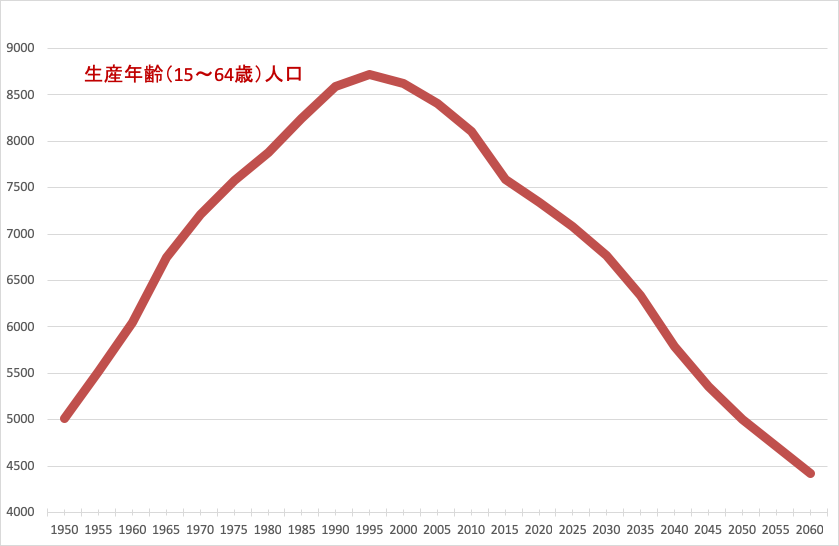 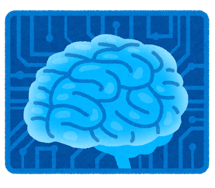 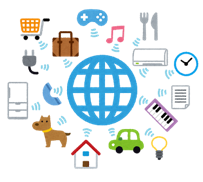 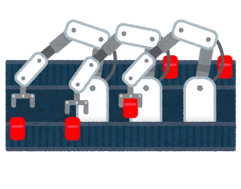 7371万人
6773万人
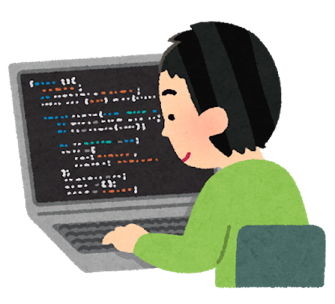 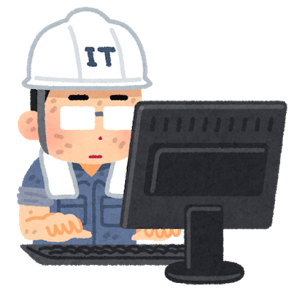 ▲568万人
生産年齢人口の減少
短期離脱
専門特化
サブスクリプション・サービス
技術力の高いエンジニアで内製化のためのスキル・トランスファー。少人数を短期集中投入して離脱。このサイクルを高速で回す。
AIやIoT、クラウド・ネイティブといった需要の伸びている専門領域の専門家集団として、スキルを集中、内製化を支援。
新しいサービスや技術を目利きし、フレームワークやプラットフォーム、ツールを整備して提供し、長期継続的に収益を増やし続ける。
技術力　＝　少ない手間で最大のパフォーマンスを発揮できる力
実現したい機能を可能な限り少ないステップ数でコーディングできる
クラウドを駆使してシステム運用できる環境を１日にいくつも構築できる　など
失敗するPoCと成功するPoCの違い
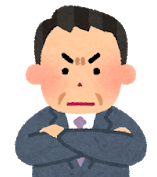 うちも、IoTで何かできないのか？
いまうちの抱える課題は何だろう？
競争力強化には何をすべきだろう？
“何か”て言われてもなぁ？
何をすればいいのだろう？
何を解決すれば、
ブレークスルーできるのか？
業績を向上させられるのか？
現状のプロセスをそのままに
使えそうなところを探す
PoC死
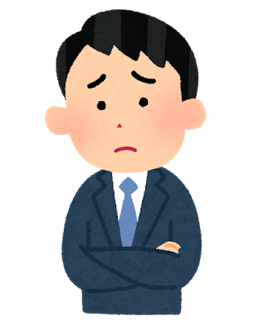 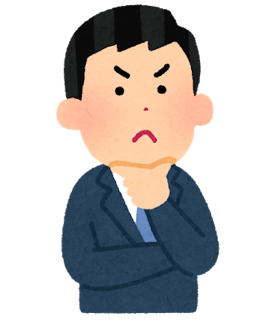 そのための最適な手段は？
IoTは最適な手段なのか？
使えそうなところに使って
使えるかどうかを検証する
事業の成果（売上や利益）に
どれだけ貢献できたのか？
使えることは確認できたが、
これで何が実現できるの？
短期長期の経営課題や事業課題を
解決することが目的となっている
何かを解決／実現することではなく
“使ってみる”ことが目的となっている
「ビジネスの成果」で評価し改善のサイクルを回す！
「使ってみた」という成果は残るだけで次に続かない！
PoCを成功させるための3つのこと
顧客価値（お客さまの事業価値）を明確にせよ！
「使えること」とか「新しいサービスを実現すること」ではなく、結果としてこうなっていたいという「あるべき姿」を実現すること。
お客様のお客様の業績を向上させたい。
世の中の常識をひっくり返したい。
社員に働きがいを感じてもらえる会社にしたい。
提言するせよ！
「何をしたいかを決めてもらえれば、それを実現します」ではなく、こんな「あるべき姿」を実現しましょうと提言する。
テクノロジーやビジネスの常識、その先の未来について精通していること。
「提言」に真摯に耳を傾けるだけの見識、そして信頼される人格や人徳を持つこと。
「提言」をきっかけに対話し、議論を重ねること。
試行錯誤せよ！
何が正解か分からない。議論や検討はそこそこに試行錯誤して、その時々の最適解を作り、実行し、確かめる。このサイクルを高速に回して、最適解をアップデートし続ける。
外部に丸投げしないこと。自分で手を動かすこと。
制約を排除すること。例えば、クラウド･ネイティブなテクノロジーを活かすこと。
現物で確認し、ビジネスの成果で評価すること。
「お客様」は誰か？
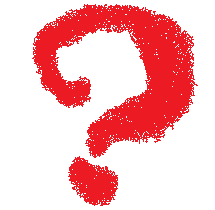 お客様は誰？
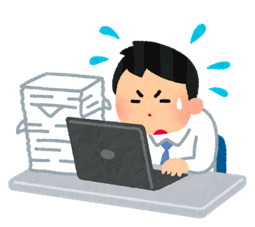 〇山　△男　39歳
▢▢株式会社　
西日本営業部
営業業務課
ニーズ起点
自分たちのできることに都合が良い
お客様の「あるべき姿」
お客様の
あるべき姿？
具体的にイメージできる
お客様の「あるべき姿」
自分たちのできることに都合が良い
市場・顧客・計画
お客様のあるべき姿を実現するために
何をすべきか？
シーズ起点
自分たちには、
何ができるか？
自分たちには、
何ができないか？
新規事業のふたつのタイプ
実施するチームを分ける
異なる業績評価基準で評価する
スポンサーシップを明確にする
持続的イノベーション
破壊的イノベーション
性能指標の非連続性
〜価値指標の転換〜
性能指標の連続性
〜価値指標の継続〜
性能指標の向上
性能指標の向上
性能指標の向上
性能指標の低下
既存市場
での事業拡大
新規市場
での事業拡大
投入する労力や時間
投入する労力や時間
57
注意すべきITベンダー・SI事業者の行動特性
注意すべきITベンダー・SI事業者の行動特性
このような行動特性を示す理由
自分たちの「できること」でしか
解決策を示そうとしない。
自分たちの収益を優先して考えている。
新しいコトへのリスクを嫌っている。
経営やリソースに余裕がない。
機能や性能については説明できるが
経営や事業の成果にどのような貢献が
できるのか説明できない。
お客様の立場で考える習慣がない。
経営や業務に関心や知識がない。
お客様の成果より自分たちの成果を優先している。
これからのテクノロジーやその可能性について
分かりやすく説明できない。
勉強していない。あるいはその習慣がない。
分かってもらおうという意欲が欠如している。
自分たちのできないことに関心がない。
新しい方法論や見積を求めても
旧来のやり方で提案しようとする。
仕事のやり方を変えたくない。
読めないリスクはできるだけ避けたい。
自分たちの業績評価基準に反する。
新しい方法論やテクノロジーの適用を求めると
保証できない、実績がない、時期尚早などの
ネガティブ・ワードで翻意を迫る。
相手の想いを理解しようという意欲がない。
そもそも知識がなく、学ぶ意欲も乏しい。
新しいコトへチャレンジする意欲がない。
一緒に仕事をしたいITベンダー・SI事業者
自分たちの事業や経営の価値を意識しているか
ITが自分たちの事業や経営にどのような価値を提供してくれるのかを具体的に説明してくれる
売上増やコスト削減とIT活用をロジカルに分かりやすく結びつけて説明してくれる
自分たちにできることだけではなく、他社も含めた「世の中常識」を客観的に説明してくれる

自分たちの個別の事情に配慮してくれているか
自社の業種や規模などの個別事情を考慮した説明をしてくれる
自社の個別の事情や課題、要件について理解し、営業やエンジニアの誰もが共有できている
自社の業種や業態に関連した専門的知識やスキルを持った人が担当してくれる

一緒になって成功しようという意欲を持っているか
専門用語を乱発することなく、難しいことでも理解できるようにわかりやすく説明してくれる
ヒアリングシートなどが体系化されており、人に依存しない品質維持が確保されている
標準の提案書を手直しするのではなく、自社向けに作る提案書を提示してくれる
初期段階から技術や業務のわかるエンジニアが同席し、生産性の高い議論ができる
自らのリスク・テイクする覚悟でコミットしてくれる
「教師」あるいは「良き相談相手」となれるひとが、参加してくれている
SI事業者とお客様のカタチ
お客様
情報システム部門
事業部門・第2情シス
従来型のIT
未来型のIT
できる中堅SI事業者
大手SI事業者
新しい取り組み、そのための技術支援
プロマネ、調達、いざというときの保険
ベンチャー企業
従来型の中小SI事業者・SES事業者
新しい技術やアイデアの提供
工数の提供
60
SIビジネスに取り憑く3匹の“お化け”
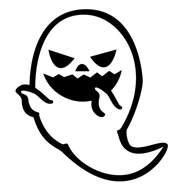 自動化
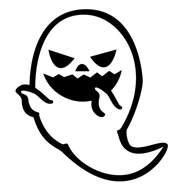 新規事業開発の休止
人材育成の停滞
人材不足
内製化
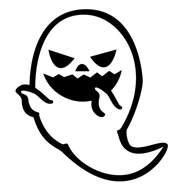 クラウド化
売上・利益の拡大
稼働率の向上
景気の拡大
新事業・新顧客
からの売上拡大
景気の変動に左右される
自分で自分の未来を
描くことができない
景気に関わらず成長できる
自分で自分の未来を
創り出せる
商品＝技術力とチャレンジ力
商品＝労働力と調達能力
61
変革のステージに立てるかどうかの３つの問いかけ
「違和感」を持っていますか？
「地図」を持っていますか？
「向かい風」を感じていますか？
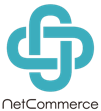 ネットコマース株式会社
180-0004　東京都武蔵野市吉祥寺本町2-4-17
エスト・グランデール・カーロ 1201
http://www.netcommerce.co.jp/